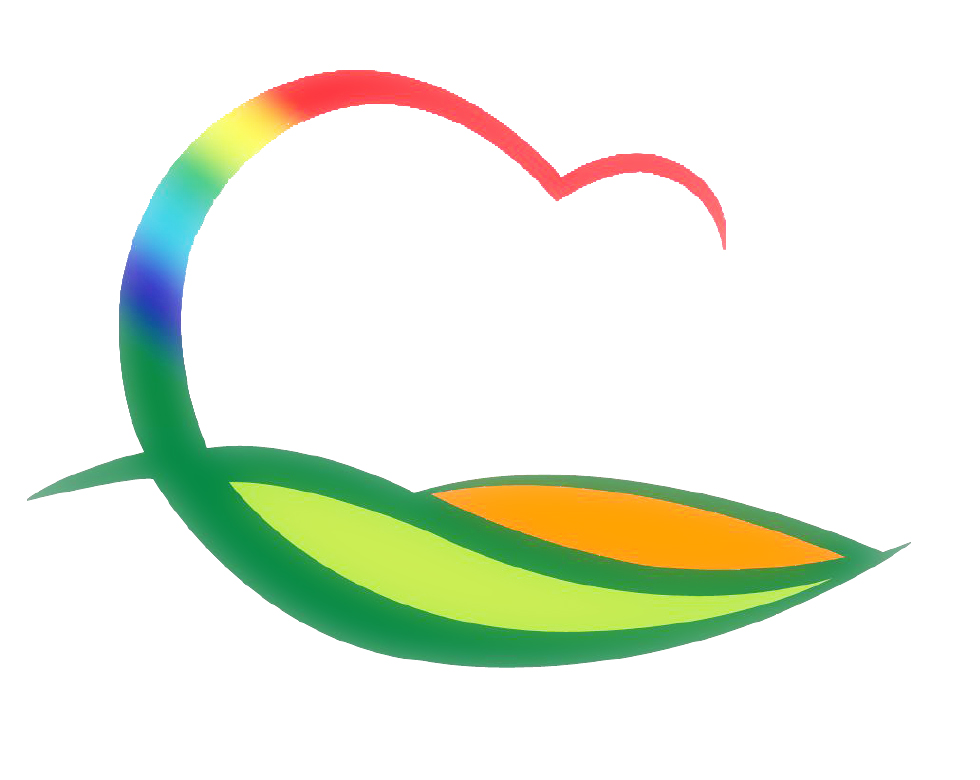 시 설 사 업 소
[Speaker Notes: 먼저, 지금의 옥천입니다.]
3-1. 노근리평화공원 주차장 조성 사업 추진
5. 11.(월) ~ / 431백만원 / 주차장 조성 62면
토공작업 및 관급자재 검수
3-2. 그라운드 골프장 돔 설치공사 추진
5. 11.(월) ~ / 2,000백만원 / 돔 설치 2400㎡, 사무실 134.64㎡
기존시설 철거 및 기초공사 착수
3-3. 황간면 마산리 족구장 조성사업 추진
5. 11.(월) ~ / 109백만원 / 족구장 880㎡
토공 완료 및 인조잔디 설치(공정률80%)